圆柱的表面积
WWW.PPT818.COM
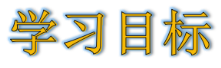 1.通过动手操作，探索圆柱侧面积的计算方法，
  掌握圆柱侧面积和表面积的计算方法。（重点）

2.理解圆柱的侧面展开图与圆柱的关系。（难点）
圆柱的表面积指什么呢？它又该怎样计算呢？这节课我们一起来学习计算圆柱的表面积吧！
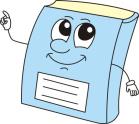 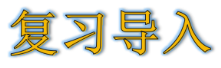 （1）我们学过计算哪些图形的表面积？它们的表面积怎
     样计算？
答：S长＝长×宽   S正＝边长×边长   S圆＝πr2
求圆柱的表面积，实际是求哪些面的面积数呢？
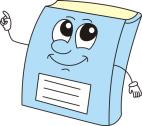 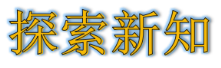 知识点
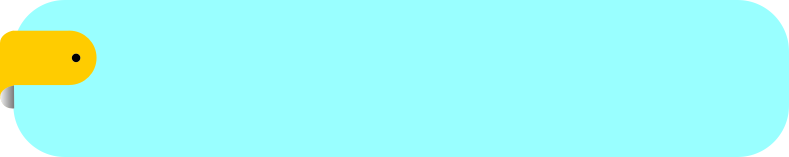 圆柱侧面积的计算方法
想一想，怎样计算圆柱的体积呢？
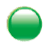 同学们仔细观察，这个圆柱有几个面我们可以摸得到呢？
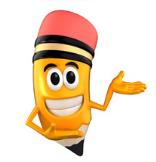 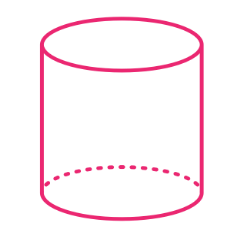 我可以摸到圆柱的侧面还有上下两个底面。
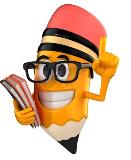 所以圆柱的表面积＝圆柱的侧面积＋两个底面面积
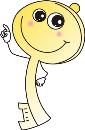 跟着老师一起动手操作一下，看看会是什么形状吧。
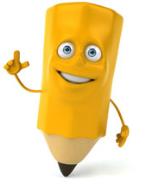 圆柱的侧面展开后是一个怎样的图形呢？你能想办法说明吗？
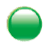 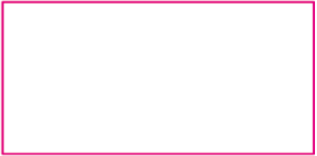 长方形
（1）沿圆柱侧面的一条高剪开，发现圆柱的侧
     面展开后是一个长方形，如下图所示：
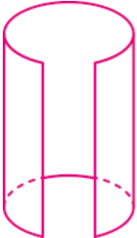 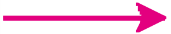 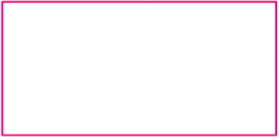 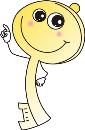 圆柱的侧面展开后是一个长方形。
长方形
（2）用一张长方形纸可以卷成一个圆柱，如下图所示：
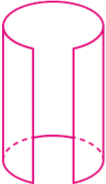 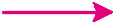 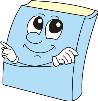 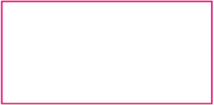 高
底面周长
这个长方形与圆柱有什么关系呢？
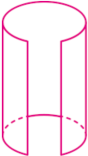 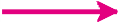 圆柱的侧面沿高展开后得到的长方形的长就是圆柱的底面周长，宽就是圆柱的高。
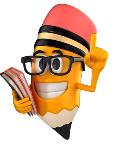 我们知道了长方形和圆柱的关系，那圆柱的侧面积怎样计算呢？
长方形的长＝圆柱的底面周长，
长方形的宽＝圆柱的高，所以可以得到：
长方形的面积 ＝ 长   ×   宽
圆柱的侧面积 ＝ 底面周长×高
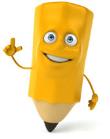 让我们用字母表示圆柱的侧面积。
如果用S侧表示圆柱的侧面积，用C表示底面周长，用h表示高，用d表示底面圆的直径，r表示底面圆的半径，那么圆柱的侧面积的计算公式是：
S侧＝Ch、S侧＝πdh 或S侧＝2πrh。
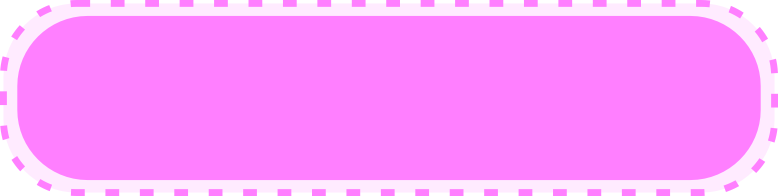 知识提炼
1、圆柱的侧面沿高展开后是一个长方形。
2、圆柱的侧面积＝底面周长×高，用字
   母表示为：
   S侧＝Ch、S侧＝πdh 或S侧＝2πrh。
小试牛刀
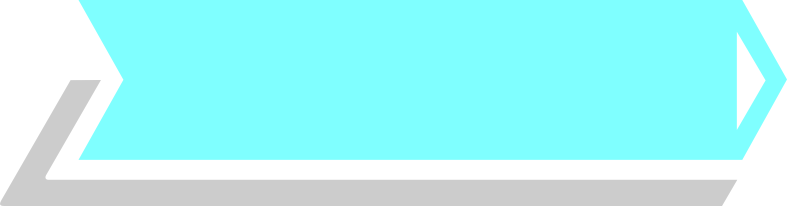 填空题
（1）把圆柱的侧面沿着一条高展开，可以得到一
     个（      ），它的长等于圆柱的（        ），
     宽等于圆柱的（     ）
底面周长
长方形
高
（2）一个圆柱的侧面积是12.56 cm2，底面积是
     3.14 cm2，它的表面积是（      ）cm2。
18.84
知识点
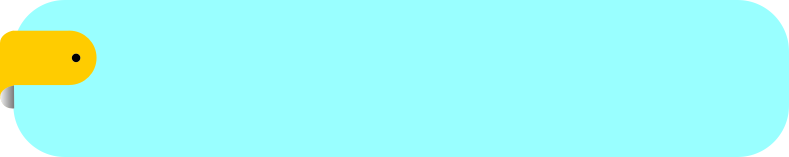 圆柱侧面积的计算方法
如图所示，要做一个圆柱形纸盒。如果接口不计，至少需要用多大面积的纸板？
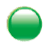 侧面积：2×3.14×10×30＝1884（cm2）
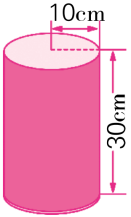 底面积：3.14×102＝314（cm2）
表面积：1884＋314×2＝2512（cm2）
答：至少需要用2512 cm2 的纸板。
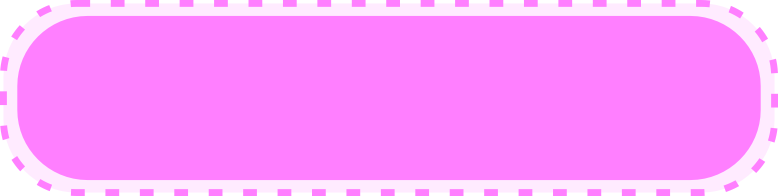 知识提炼
圆柱的表面积＝圆柱的侧面积＋底面积×2，
用字母表示为S表＝S侧＋2S底。
小试牛刀
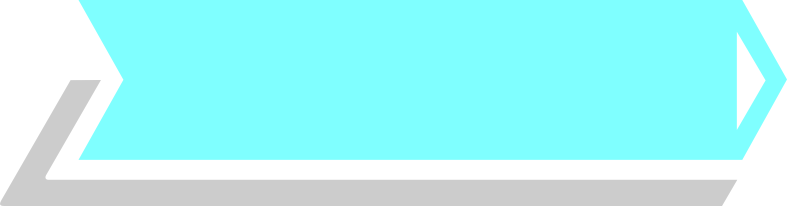 王阿姨做了一个圆柱形的抱枕，长80 cm，底面直径为18 cm。如果侧面用花布，底面用黄布，两种布各需要多少？
花布：18×3.14×80＝4521.6（cm2）
黄布：（18÷2）2×3.14×2＝508.68（cm2）
答：花布需要4521.6 cm2；黄布需要508.68 cm2；
错因分析：此题错在考虑问题不全面。圆柱的侧面
          展开图可能是一个平行四边形，也可能
          是不规则图形。
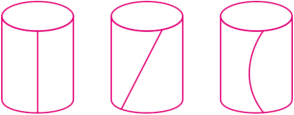 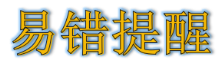 例 判断：圆柱的侧面展开图一定是长方形或正方
         形。 （    ）
错误解答：√
正确解答：×
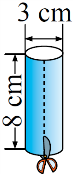 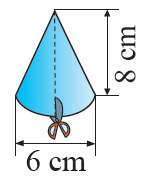 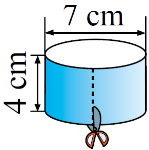 (       )
(         )
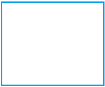 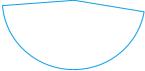 (      )
(      )
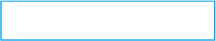 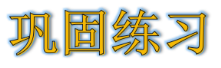 （选自教材P6 T1）
1.连一连，并在括号中填出相应的数。
9.42cm
21.98cm
4cm
8cm
（选自教材P6 T2）
2.求圆柱的表面积。
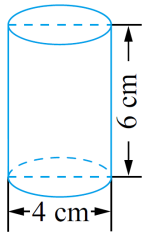 3.14×（4÷2）2×2＋6×4×3.14
＝3.14×4×2＋24×3.14
＝100.48(cm2)
3.14×32×2＋10×2×3.14×3
＝18×3.14＋60×3.14
＝244.92(dm2)
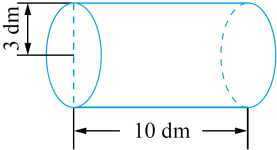 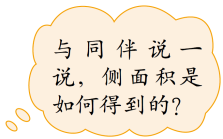 侧面积＝底面周长×高
3.制作一个底面直径20 cm，长50 cm的圆柱形通风
  管，至少要用多少平方厘米铁皮？
（选自教材P6 T3）
3.14×20×50＝3140（cm2）
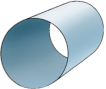 答：至少要用3140平方厘米铁皮。
4.压路机前轮直径是1.6m，宽是2m，它转动一周，
  压路的面积是多少平方米？
（选自教材P6 T4）
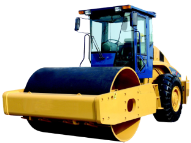 3.14×1.6×2＝10.048（m2）
答：压路的面积是10.048平方米。
5.一个圆柱形水池，水池内壁和底部都镶上瓷砖，
  水池内部底面周长25.12 m，池深1.2 m，镶瓷砖
  的面积是多少平方米？
侧面积：25.12×1.2＝30.144（m2）
底面积：3.14×（25.12÷3.14÷2）2＝50.24（m2）
表面积：30.144＋50.24＝80.384（m2）
答：镶瓷砖的面积是80.384平方米。
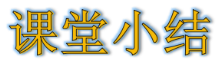 1、圆柱的侧面沿高展开后是一个长方形。
2、圆柱的侧面积＝底面周长×高，用字
   母表示为：
   S侧＝Ch、S侧＝πdh 或S侧＝2πrh。
3.圆柱的表面积＝圆柱的侧面积＋底面积×2，
  用字母表示为S表＝S侧＋2S底。
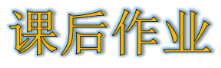 作业1：完成教材相关练习题。
作业2：完成对应的练习题。